DEUTSCH
BERUF(meslek)
Wer ist das?
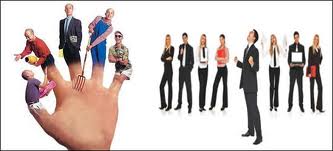 ERGÄNZE
(KELİMELERİ TAMAMLA)
RIBFERTERÄG
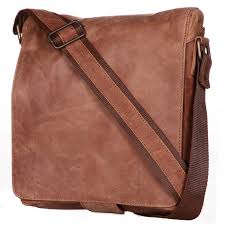 _ _ _ _ _ _ _ _ _ _ _
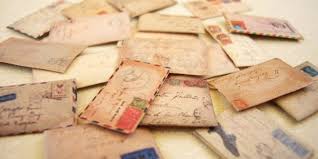 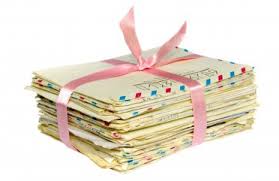 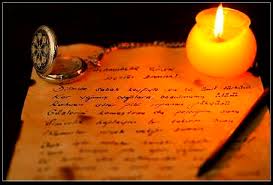 Antwort; Briefträger
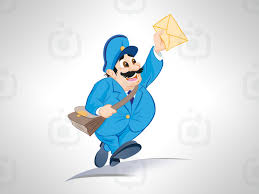 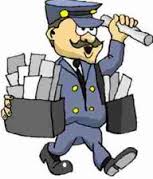 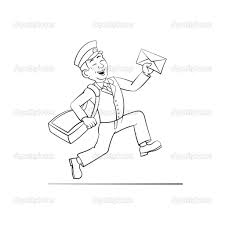 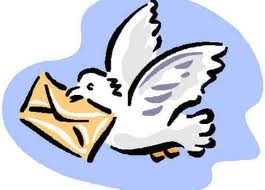 REKESRÄTIN
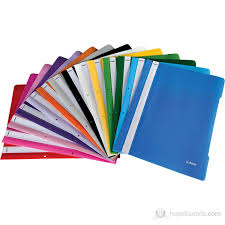 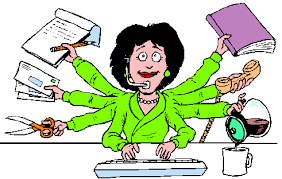 _ _ _ _ _ _ _ _ _ _
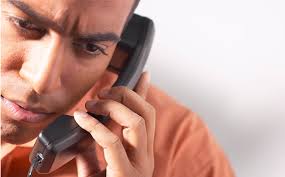 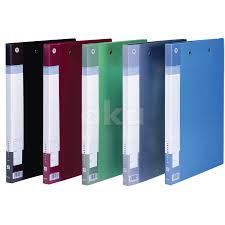 Antwort; Sekretärin
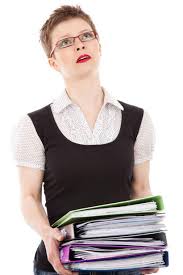 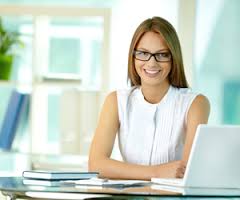 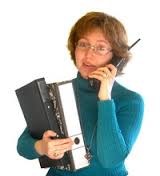 itrezrat
_ _ _ _ _ _ _ _
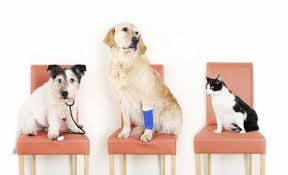 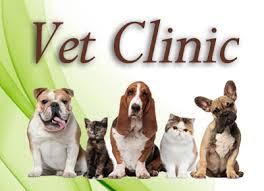 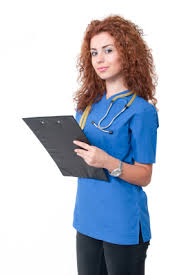 Antwort; Tierarzt
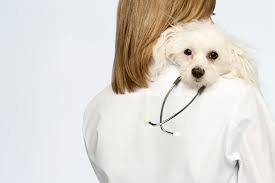 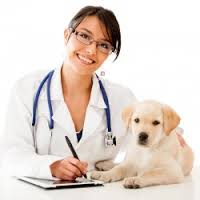 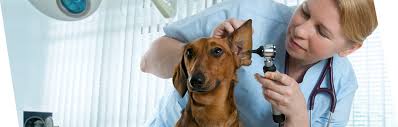 _ _ _ _ _
reaub
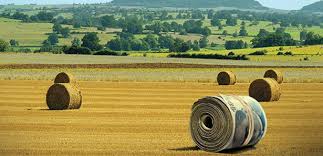 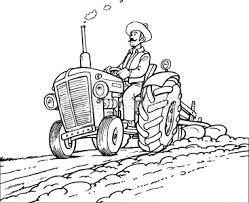 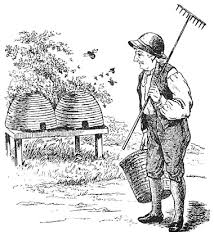 Antwort; Bauer
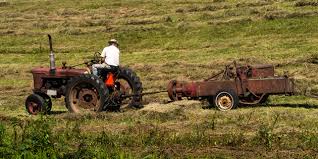 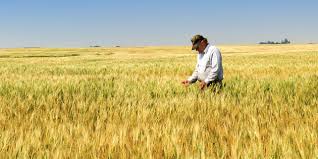 _ _ _ _ _ _ _ _ _ _ _ _ _
tcsihrel
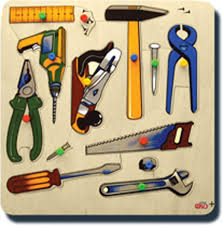 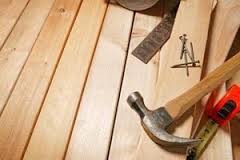 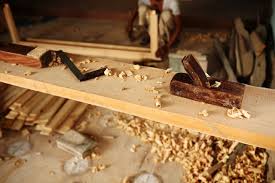 Antwort; Tischler
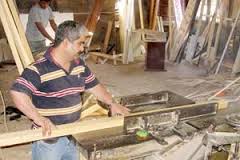 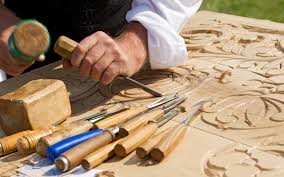 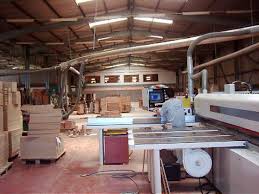 ztar
_ _ _ _
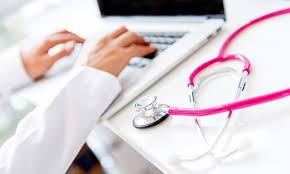 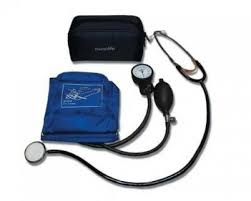 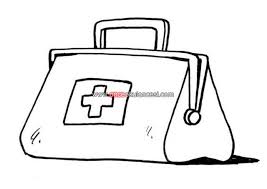 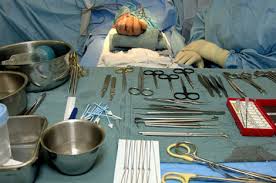 Antwort; Arzt
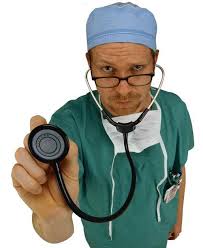 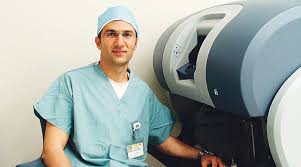 rifures
_ _ _ _ _ _ _
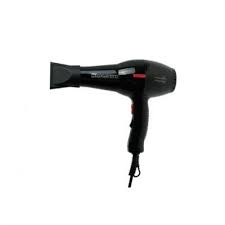 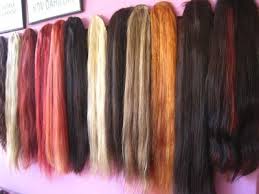 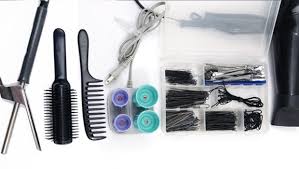 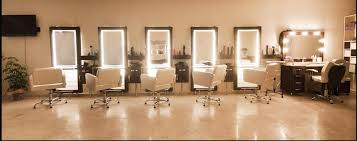 Antwort; Friseur
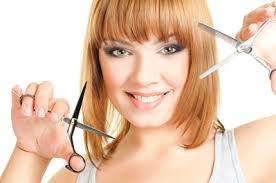 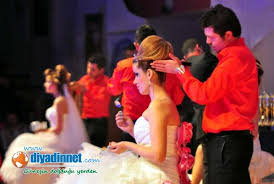 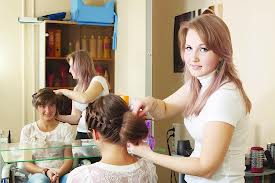 hcko

_ _ _ _
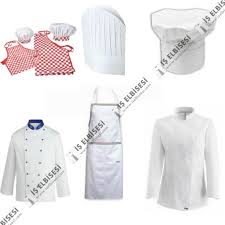 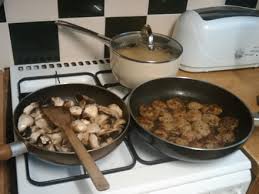 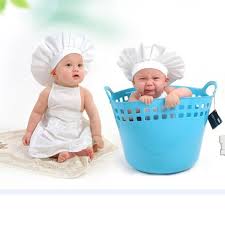 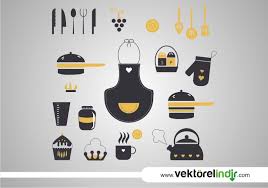 Antwort; Koch
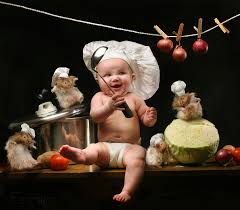 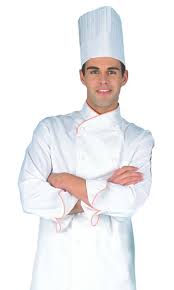 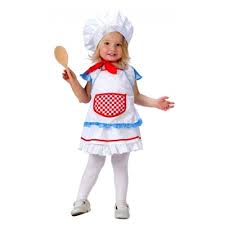 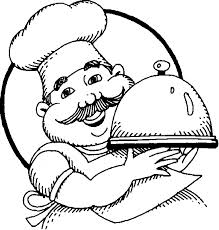 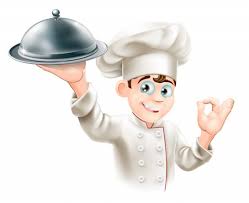 eruefwerhnman
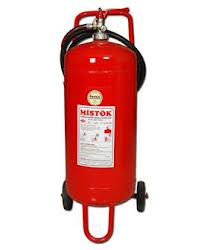 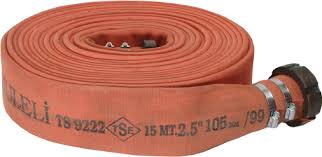 _ _ _ _ _ _ _ _ _ _ _ _
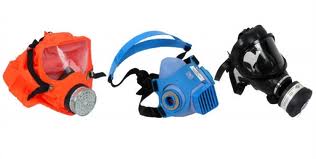 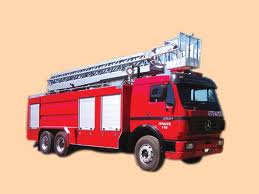 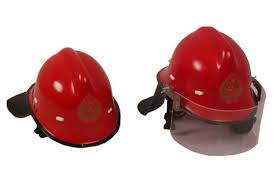 Antwort; Feuerwehrmann
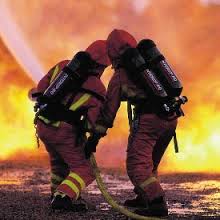 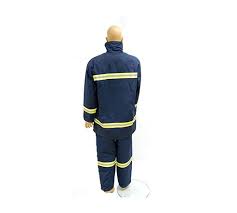 craihektt
_ _ _ _ _ _ _ _ _
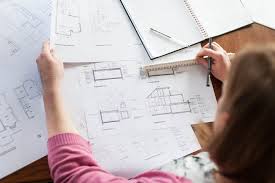 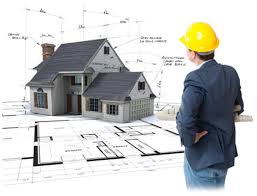 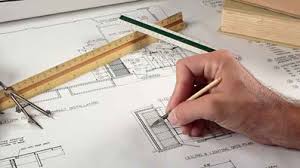 Antwort ; Architekt
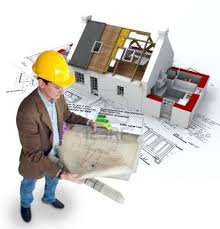 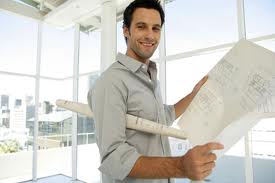 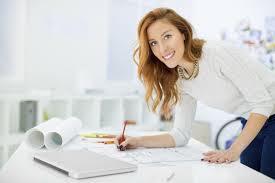 DEUTSCH-KONU : BERUFE